Figure 1 Principal interactions within the cardiac cellular interactome after acute ischaemic injury. Acute cardiac ...
Cardiovasc Res, Volume 102, Issue 2, 1 May 2014, Pages 214–223, https://doi.org/10.1093/cvr/cvu054
The content of this slide may be subject to copyright: please see the slide notes for details.
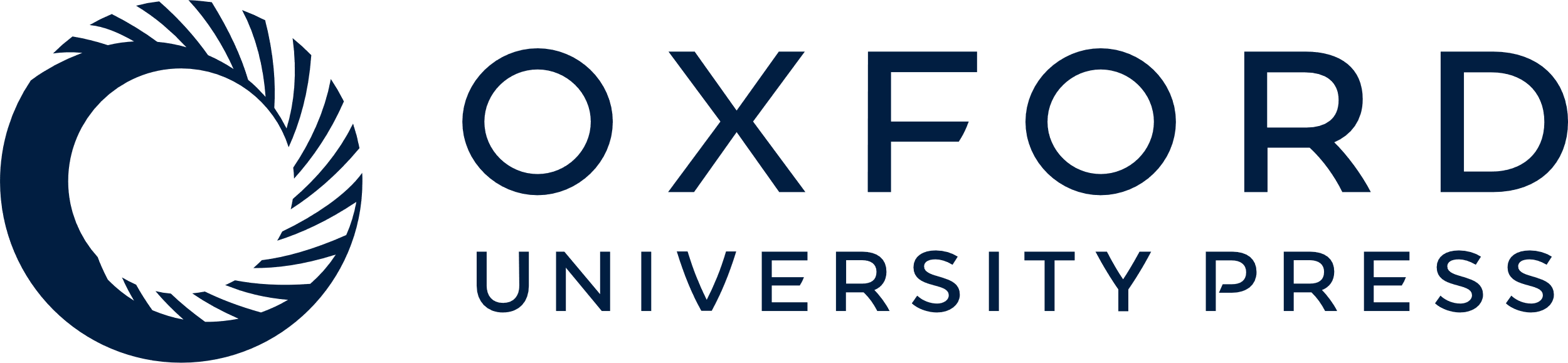 [Speaker Notes: Figure 1 Principal interactions within the cardiac cellular interactome after acute ischaemic injury. Acute cardiac injury results in myocyte death and cardiac fibroblast activation. (A) The epicardium is activated as well and is another source of cardiac fibroblasts. The epicardium also secretes angiogenic and cytoprotective cytokines that promote angiogenesis and cardioprotection. (B) Hypoxic myocytes can express VEGF that activate endothelial cells. Cardiac fibroblasts and epicardial cells by expressing angiogenic factors promote endothelial cell activation and augmented post-injury neovascularization leads to enhanced myocardial function. A subset of endothelial cells undergo EndoMT and generate cardiac fibroblasts. (C) Bone marrow-derived cells are recruited to the heart and inflammatory cells express cytokines that promote cell death and fibrosis, while bone marrow-derived endothelial progenitors promote angiogenesis. (D) Cardiac progenitors are also activated following cardiac injury and potentially contribute to cardiac regeneration. Red bars indicate inhibition; EPDCs, epicardial-derived cells; VEGF, vascular endothelial growth factor; EndoMT, endothelial–mesenchymal transition.


Unless provided in the caption above, the following copyright applies to the content of this slide: Published on behalf of the European Society of Cardiology. All rights reserved. © The Author 2014. For permissions please email: journals.permissions@oup.com.]